LONDON  EYE and TRAFALGAR  SQUARE
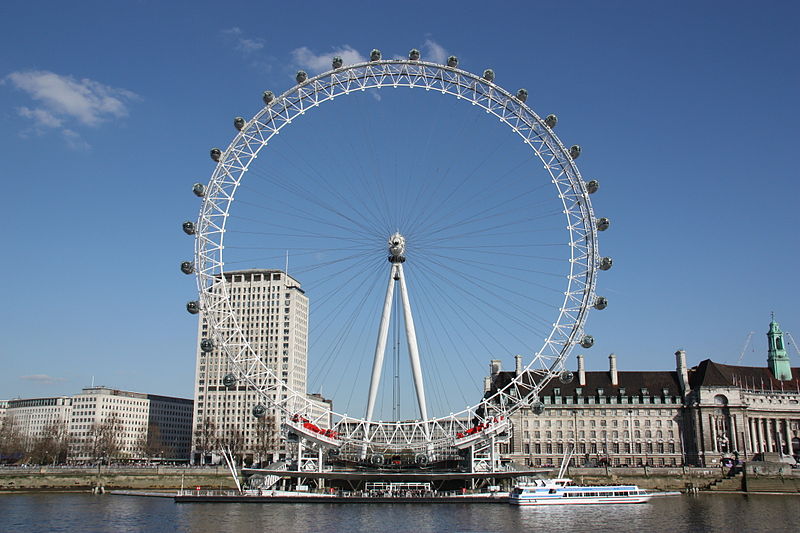 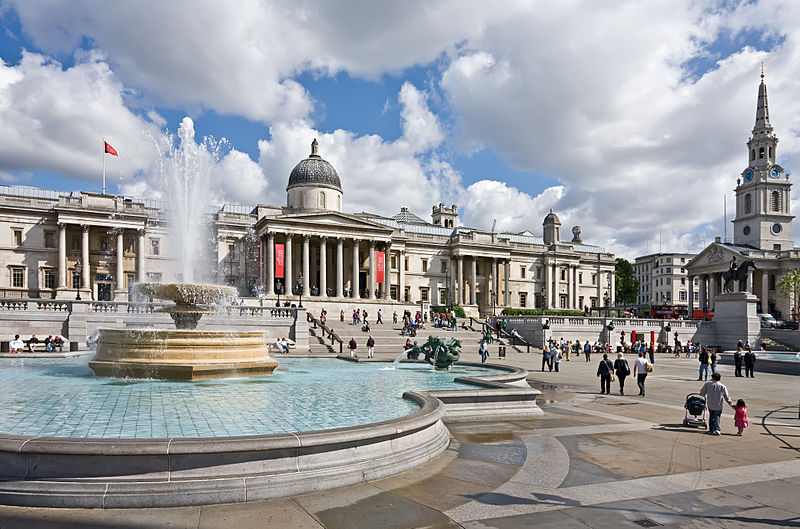 London Eye
The London Eye is a giant wheel on the South Bank of the River Thames in London. 
The London Eye was formally opened by then Prime Minister Tony Blair on 31 December 1999, but it was not opened to the public until 9 March 2000 because of technical problems.
On 5 June 2008 it was announced that 30 million people visited the London Eye since it opened.
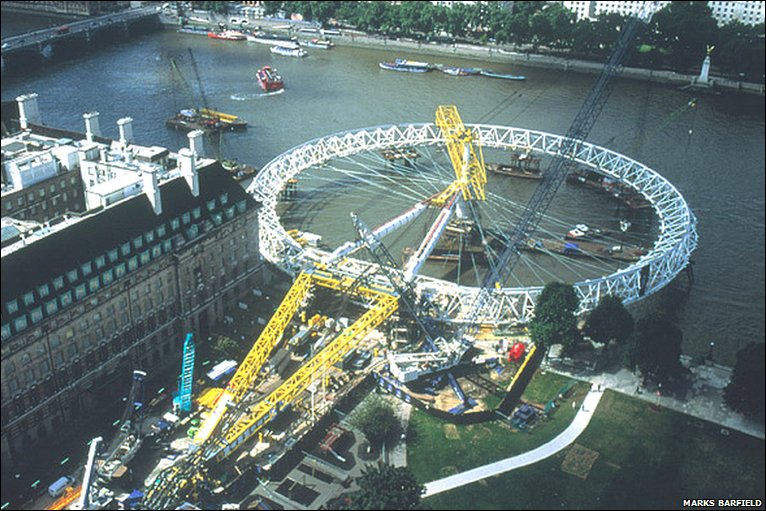 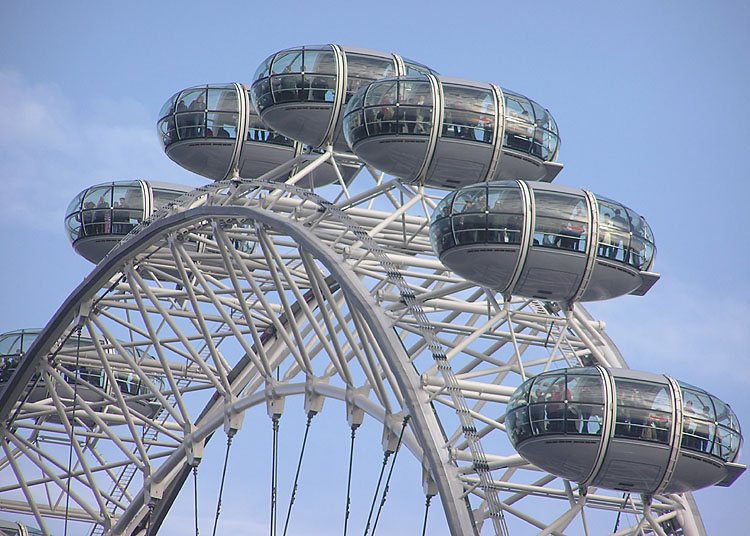 London Eye being installed
The entire structure is 135 metres tall and the wheel has a diameter of 120 metres. It is Europe's tallest wheel and the most popular paid tourist attraction in the United Kingdom with over 3.5 million visitors annually.
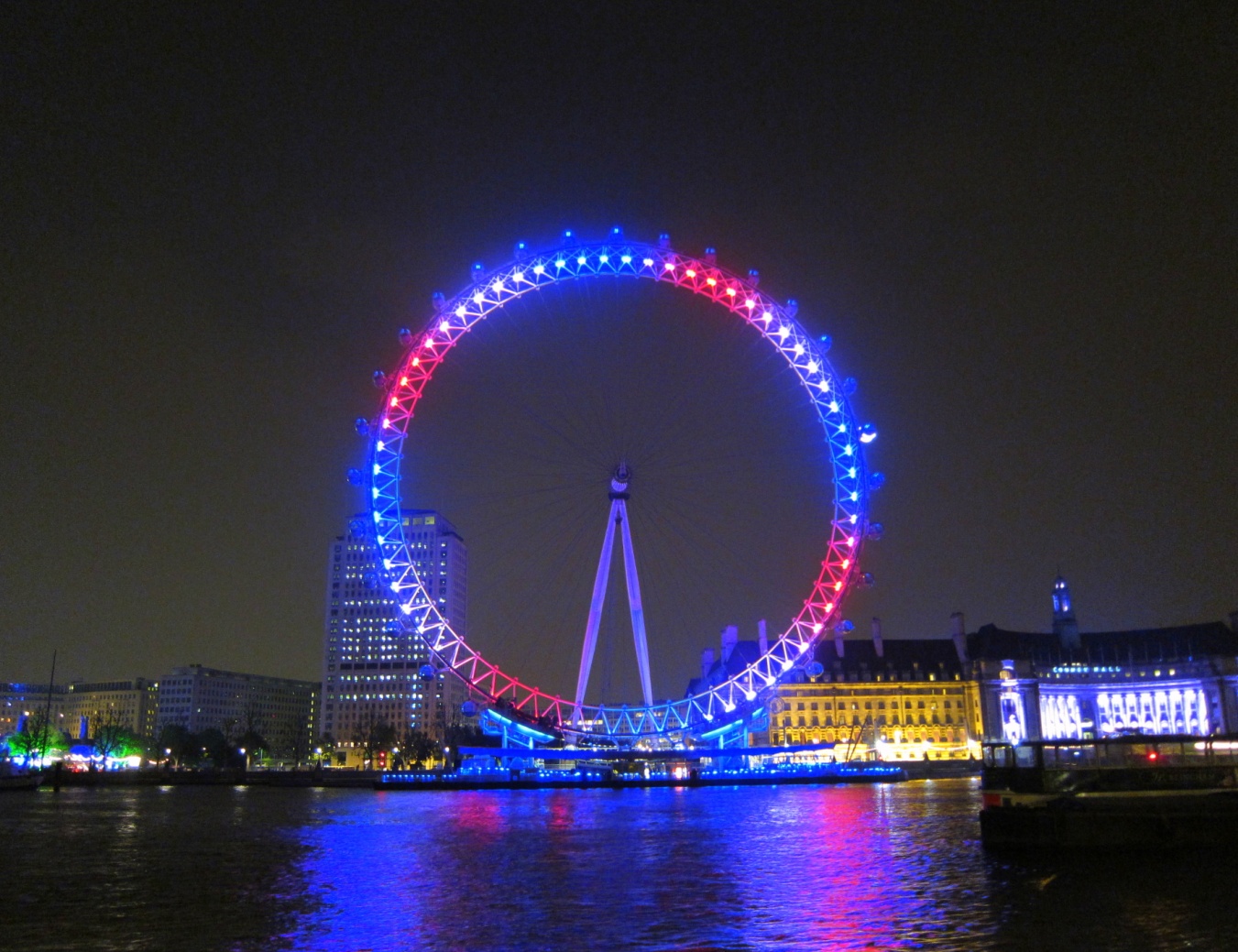 Trafalgar square
Trafalgar Square is a public space and tourist attraction in central London. It is situated in the borough of the City of Westminster. At its centre is Nelson's Column, which is guarded by four lion statues. The square is also used for political demonstrations and some activity, such as the celebration of New Year's Eve.
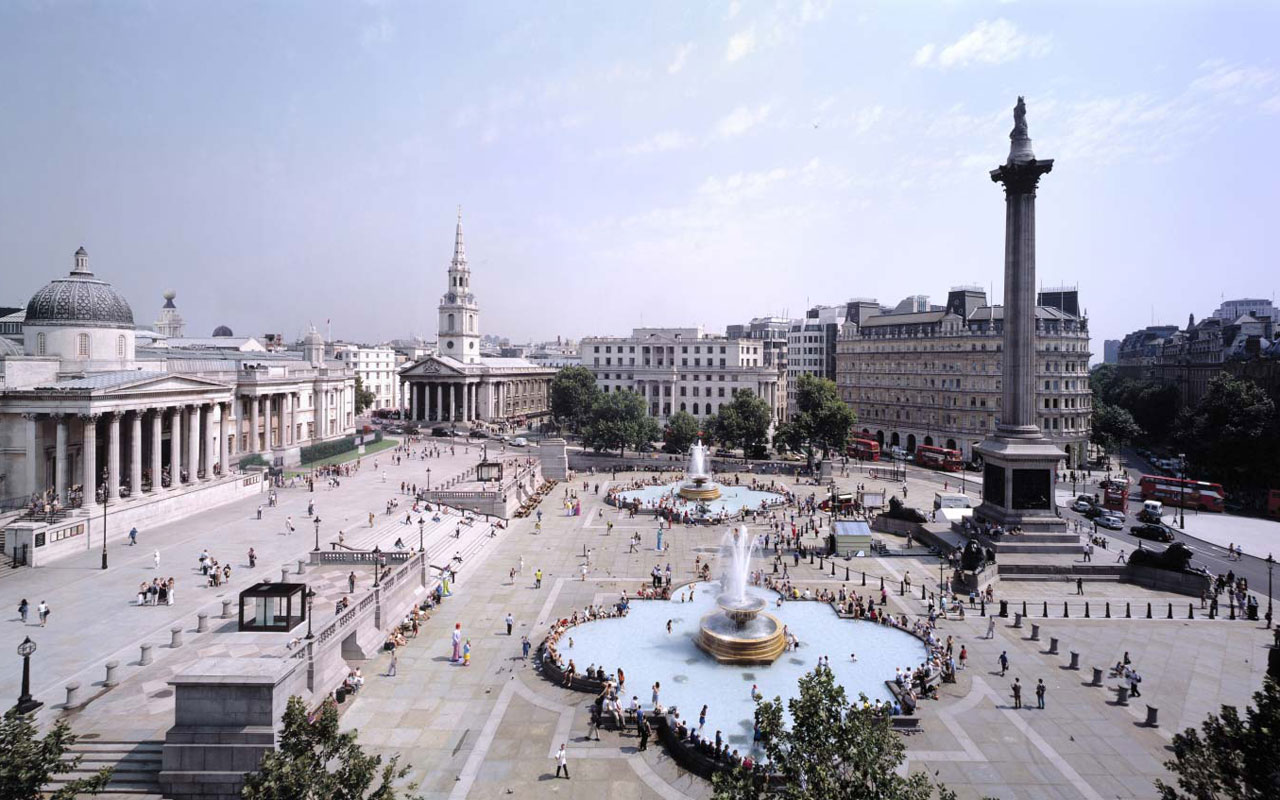 The name commemorates the Battle of Trafalgar, a British naval victory of the Napoleonic Wars over France which took place on 21 October 1805. The original name was to have been "King William the Fourth's Square", but George Ledwell Taylor suggested the name "Trafalgar Square".
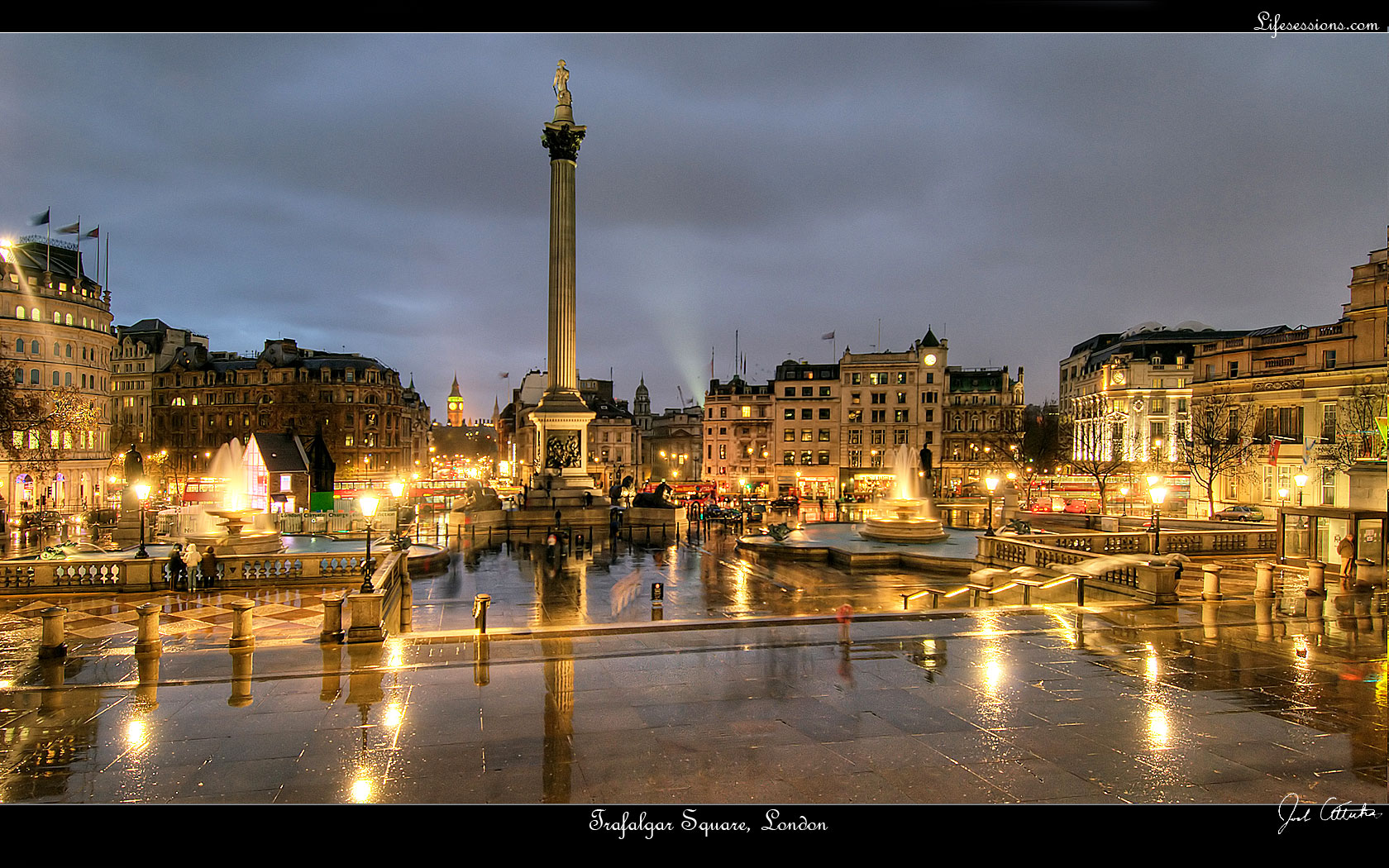 The square consists of a large central area with roadways on three sides and a terrace to the north, in front of the National Gallery. The roads around the square form part of the A4 road. The square was formerly surrounded by a one-way traffic system, but works completed in 2003 reduced the width of the roads and closed the northern side to traffic.
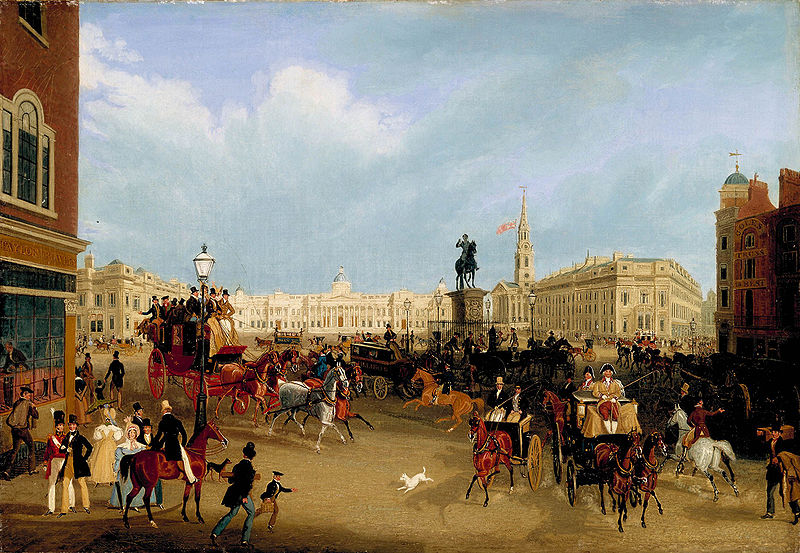 AND THIS THE END
THANS FOR LISTENING